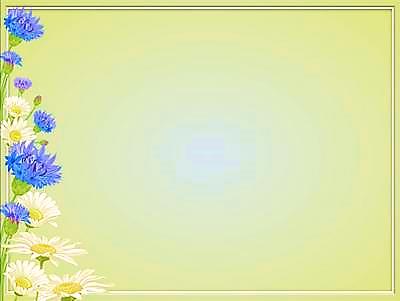 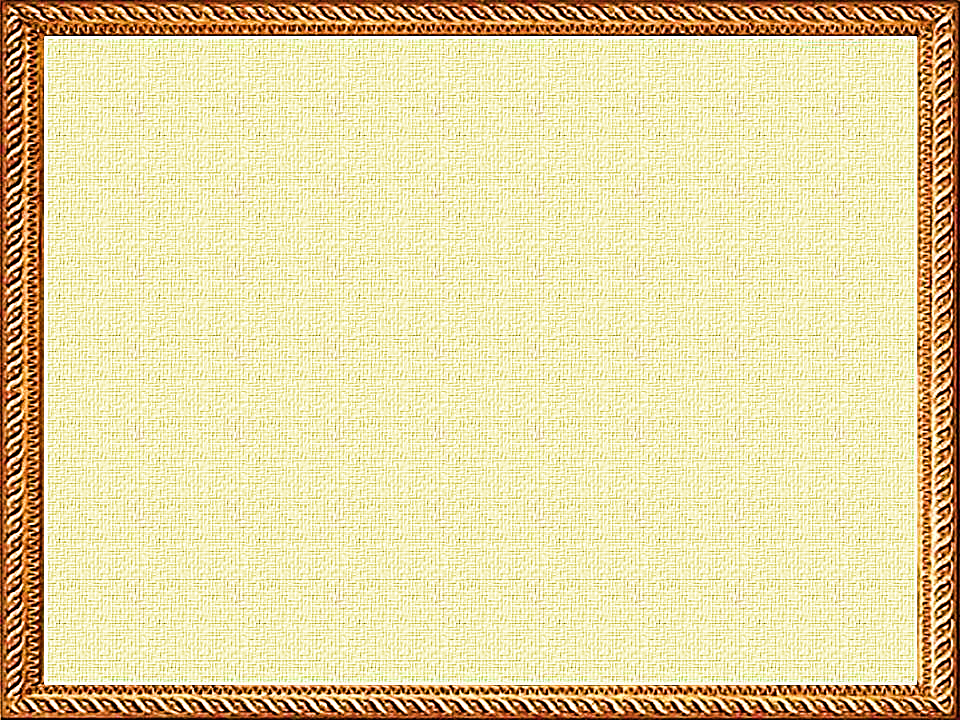 Стешова Надежда Вячеславовна
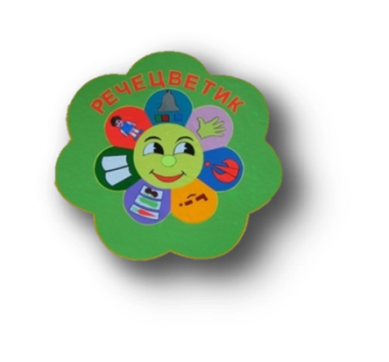 «Повышение уровня ИКТ-компетентности педагогов ДОУ»
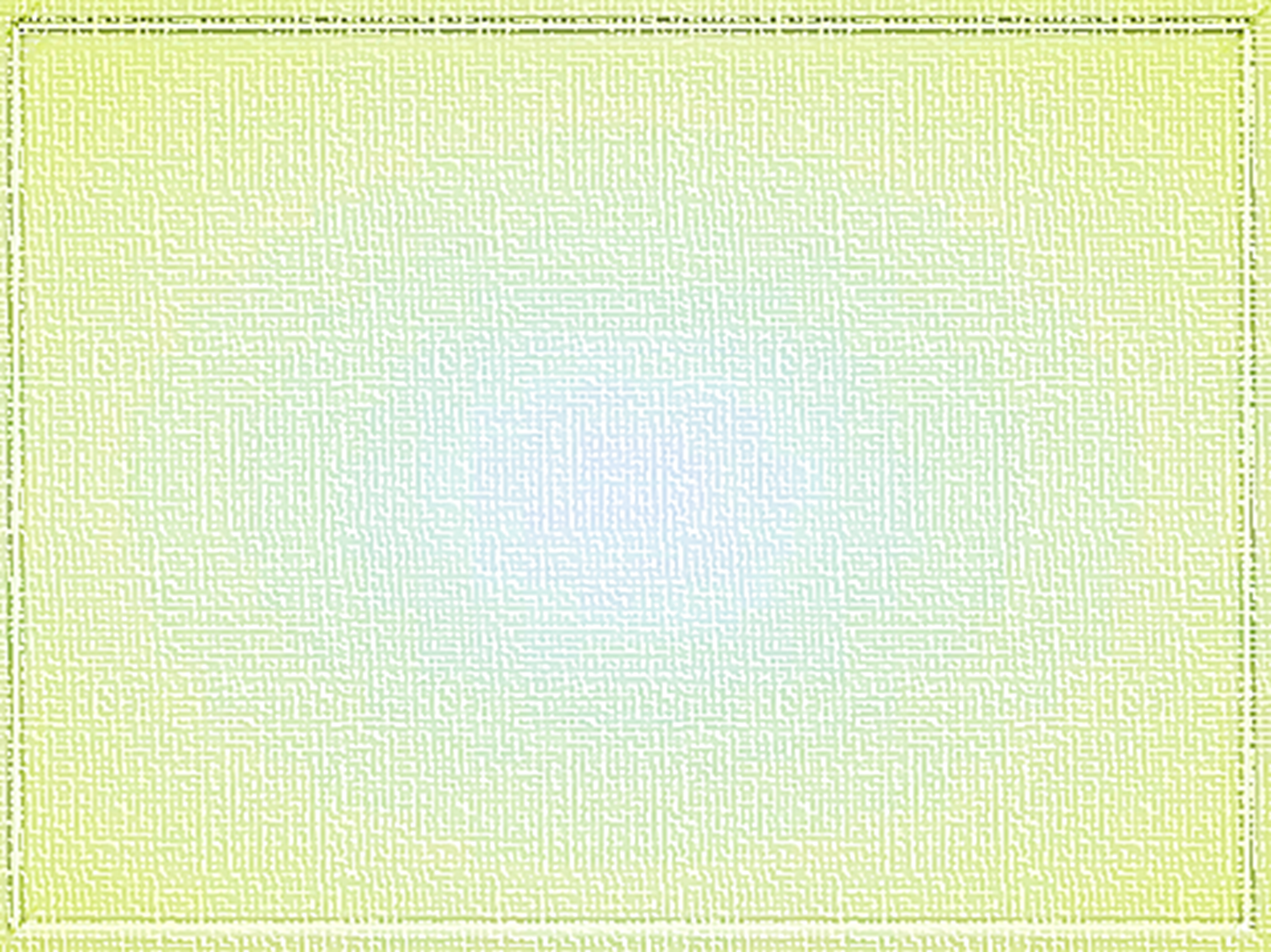 Цель и задачи педагогической деятельности
Цель: Создание системы методической работы, обеспечивающей повышение ИКТ-компетентности педагогов в процессе реализации Образовательной Программы ДОУ
Задачи
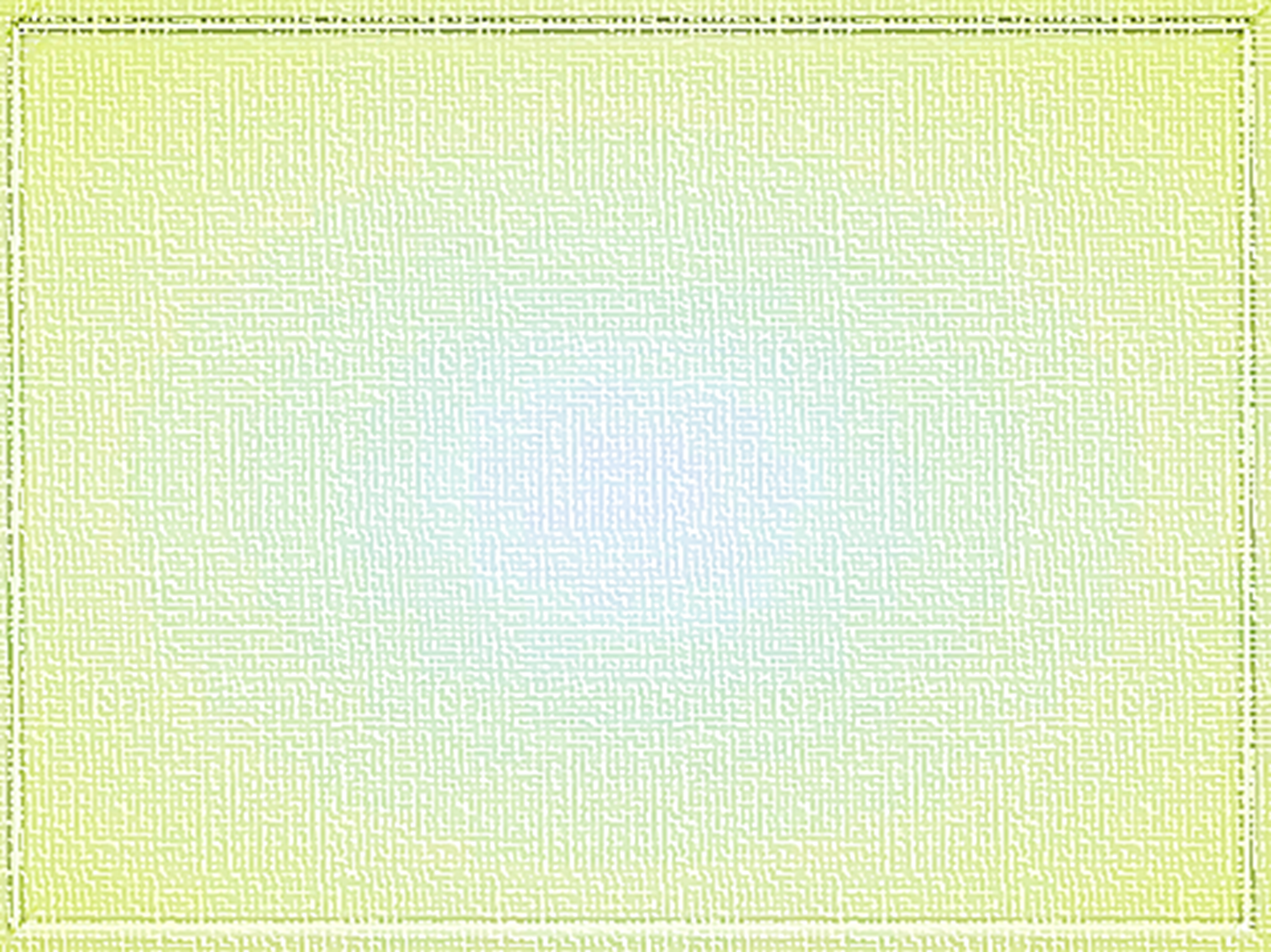 Деятельный аспект личного вклада педагога в развитие образования
1 этап - Подготовительный
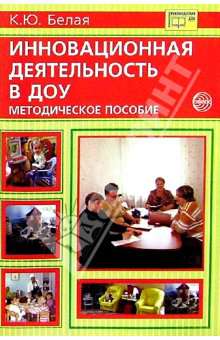 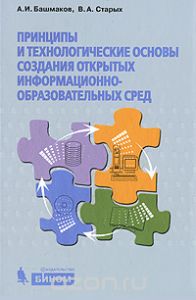 Ознакомление с нормативно-правовой базой.

Изучение и анализ научно-методической литературы 
       по вопросам ИКТ-компетентности педагогов.

Систематизация изученных материалов, программно-методического обеспечения.

Обзор передового педагогического опыта по данной теме.

Исследование уровня ИКТ- компетентности педагогов 

Создание рабочих творческих групп по проектированию использования ИКТ-технологий в воспитательно-образовательный процесс

Анализ современных форм организации методической работы, способствующих профессиональному развитию педагогических работников.

Разработка методических рекомендаций для педагогов по данной теме.
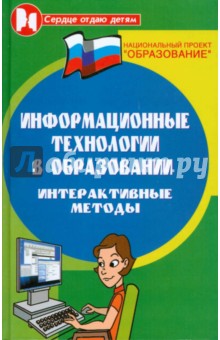 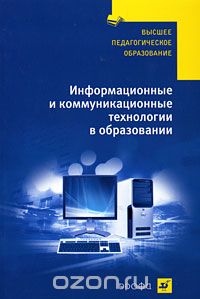 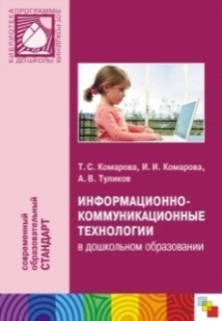 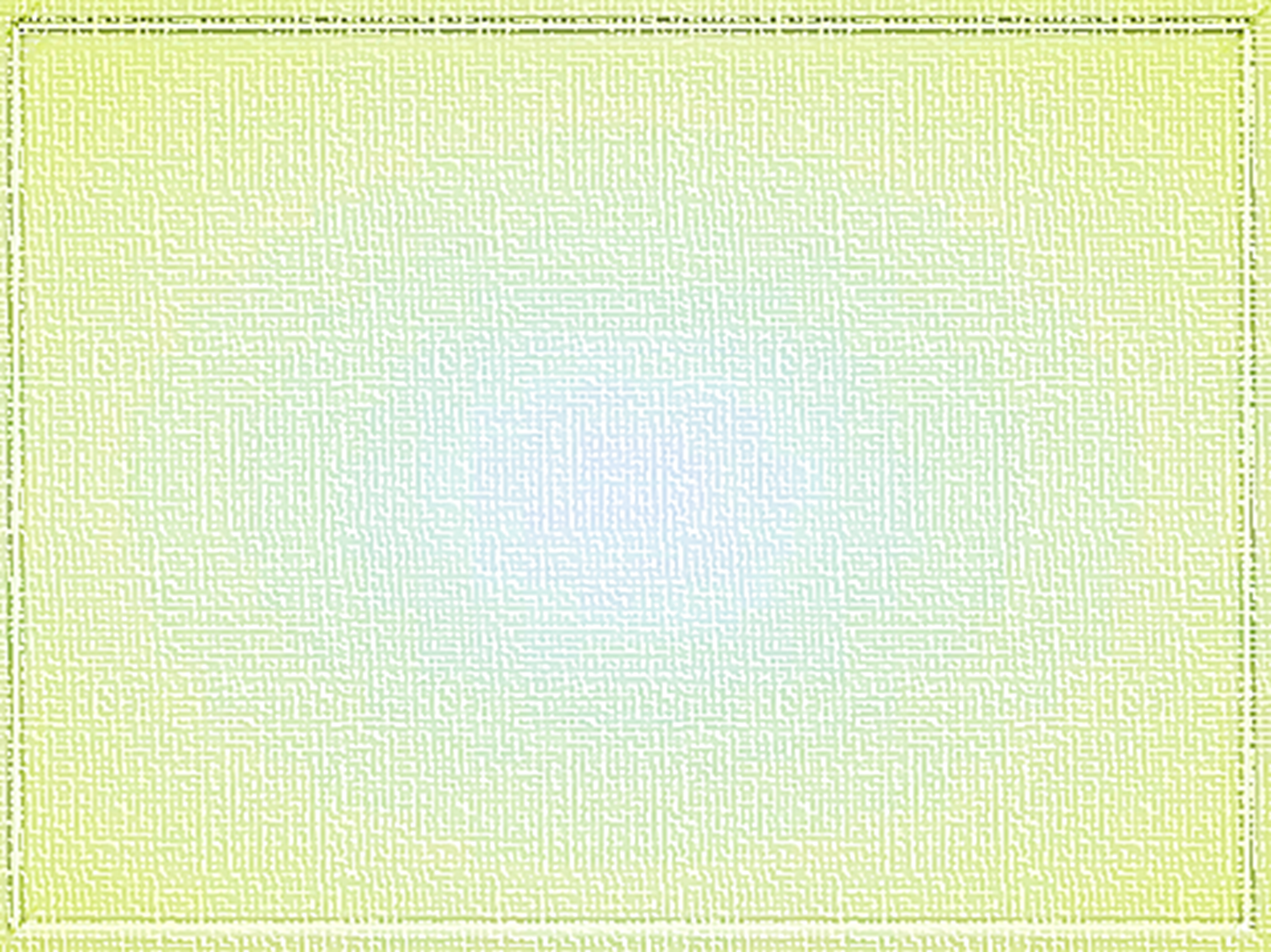 Исследование уровня  ИКТ-компетентности  педагогов 
(сентябрь 2016)
Пользователь медиатеки
Вывод: 
Специалисты: средний % овладения основными компетенциями в области ИКТ-около 55%
Воспитатели: средний %  овладения основными компетенциями в области ИКТ-около 30%
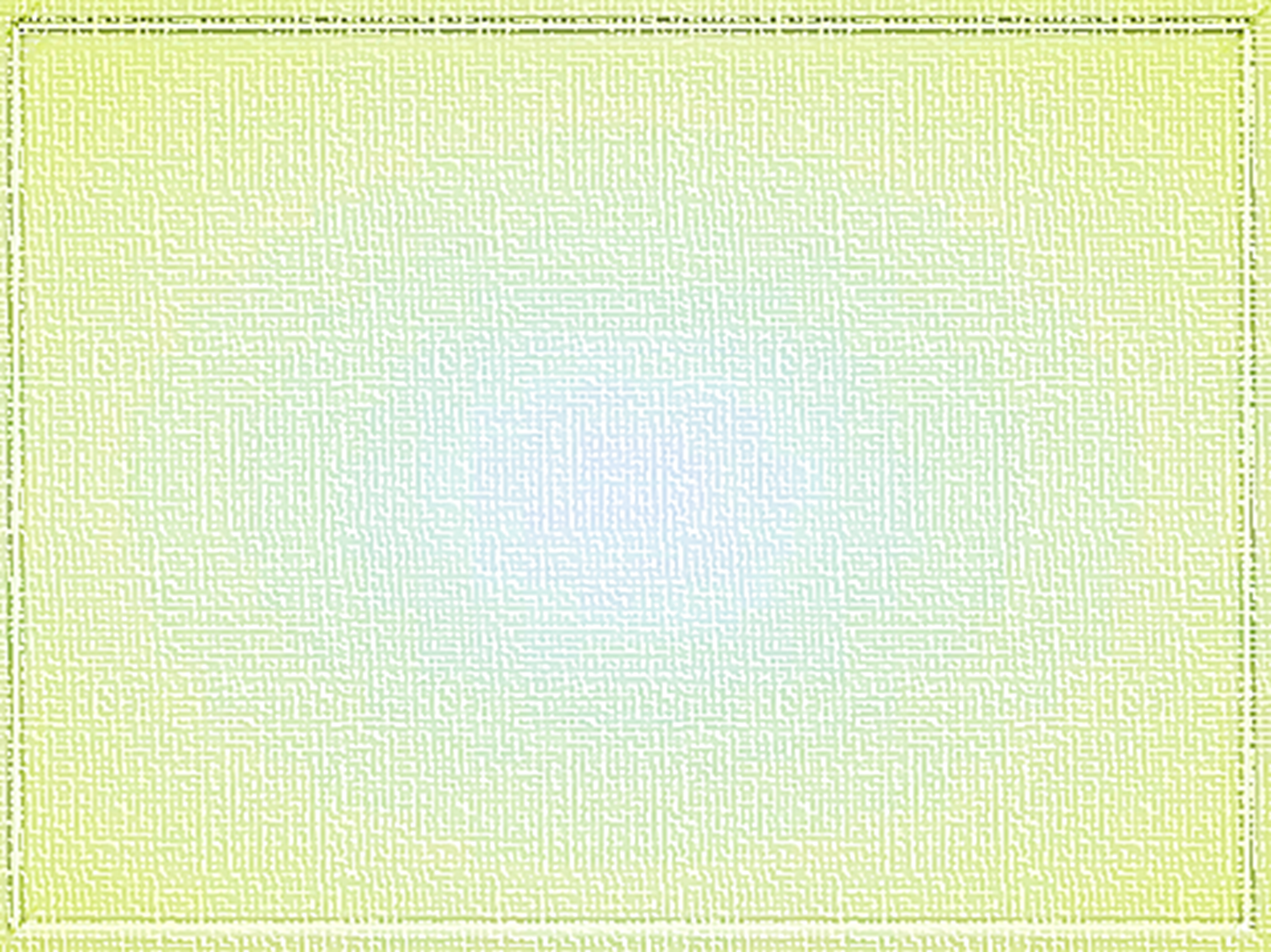 2этап  -  Основной
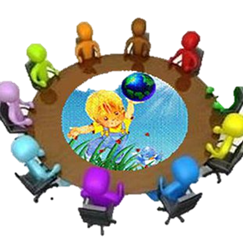 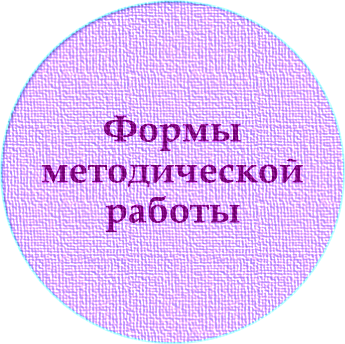 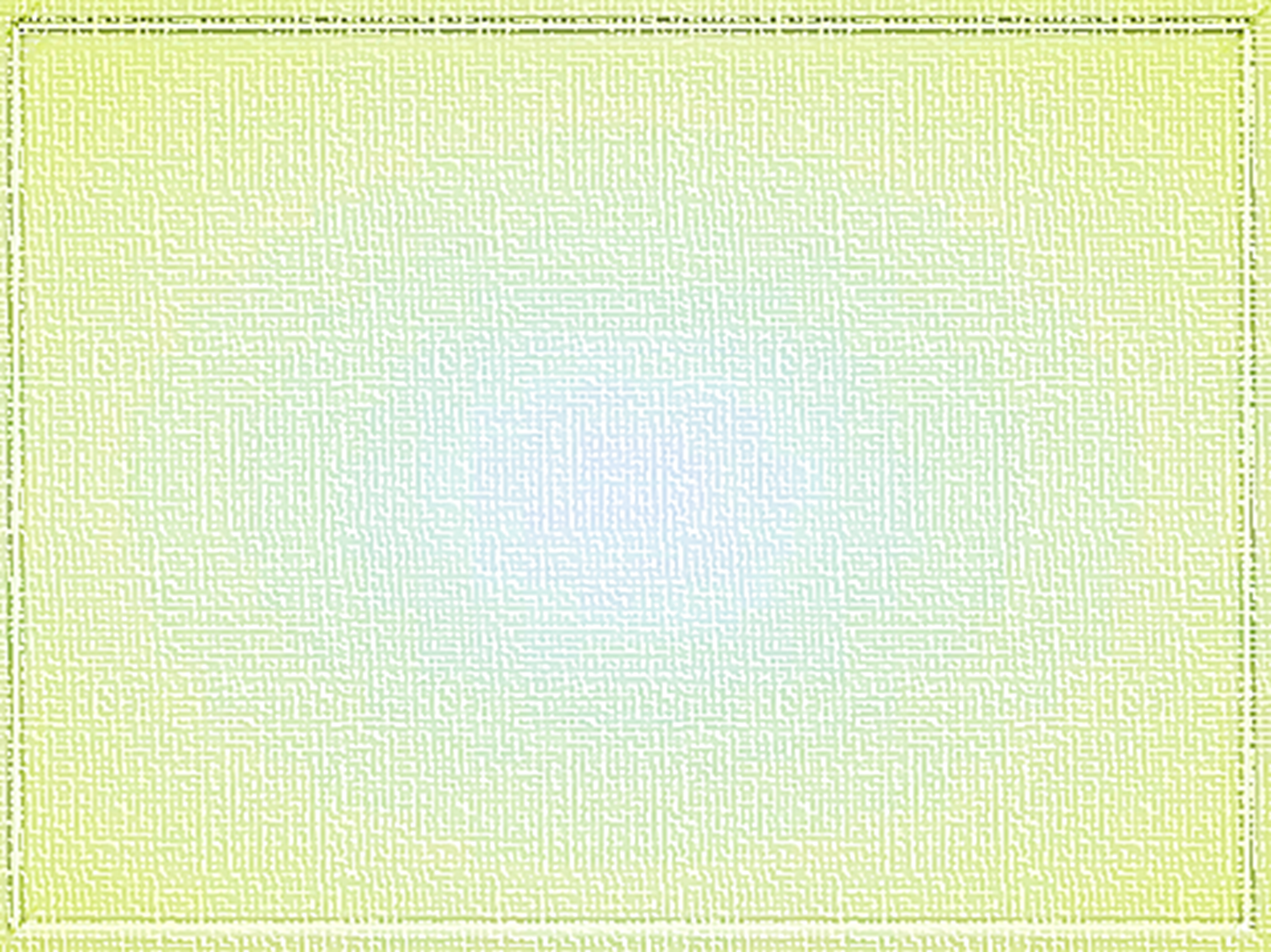 3 этап  -  Заключительный
Результативность профессиональной деятельности и достигнутые эффекты
Исследование уровня развития ИКТ- компетентности  педагогов 
сентябрь 2016-апрель 2018
Сводная диаграмма ИКТ-компетентности педагогов
 сентябрь 2016-апрель 2018
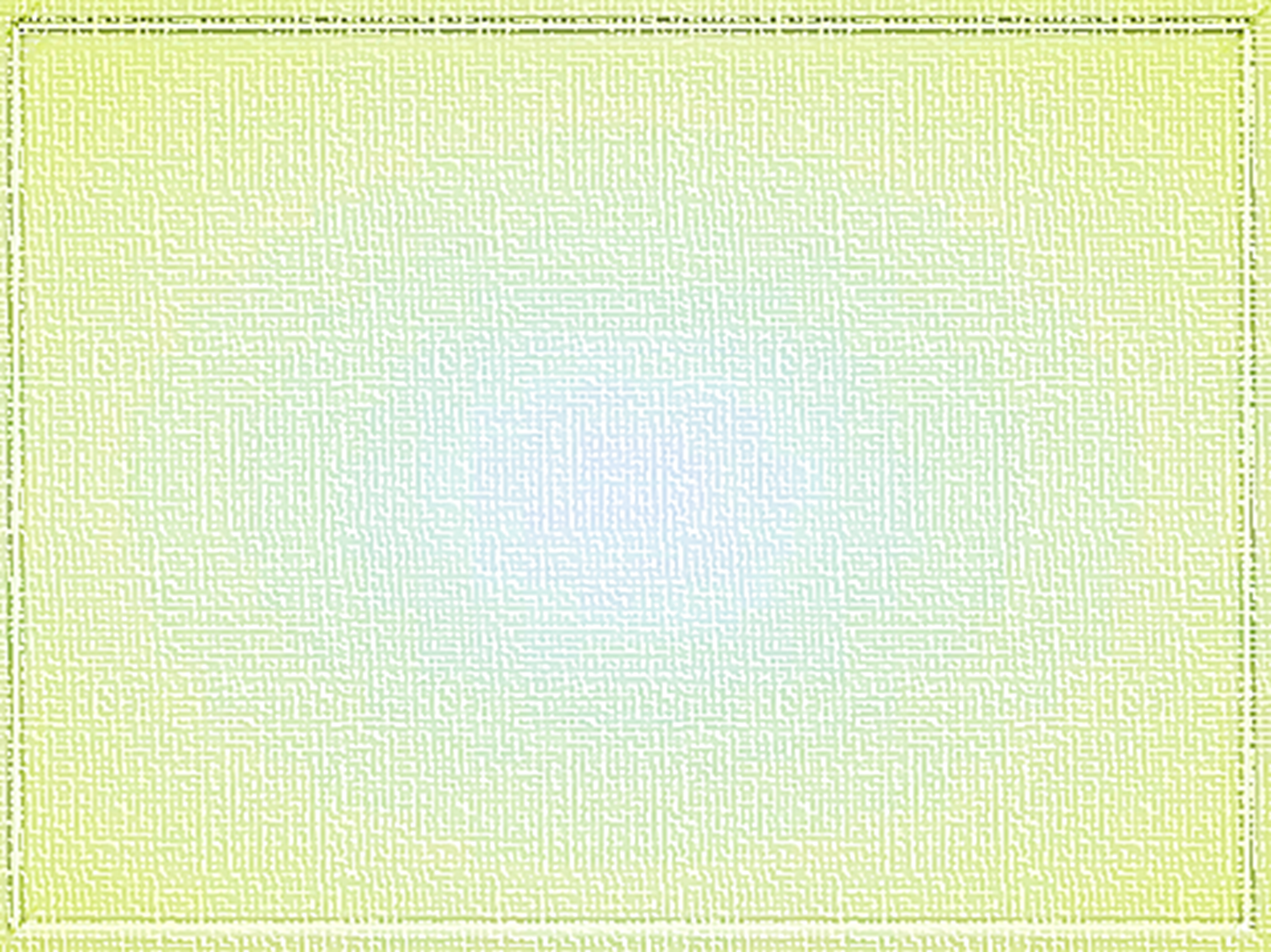 Результативность профессиональной деятельности
 и достигнутые эффекты
Мониторинг речевого развития детей с ОНР
Старшие группы                                                                Подготовительные группы 2013-2014 уч.год                                                                         2014-15 уч.год
Сводная диаграмма показателей
уровня готовности детей к школе
Вывод:
 Повышение уровня ИКТ-компетентности педагогов  положительно влияет на качество реализации Образовательной Программы ДОУ
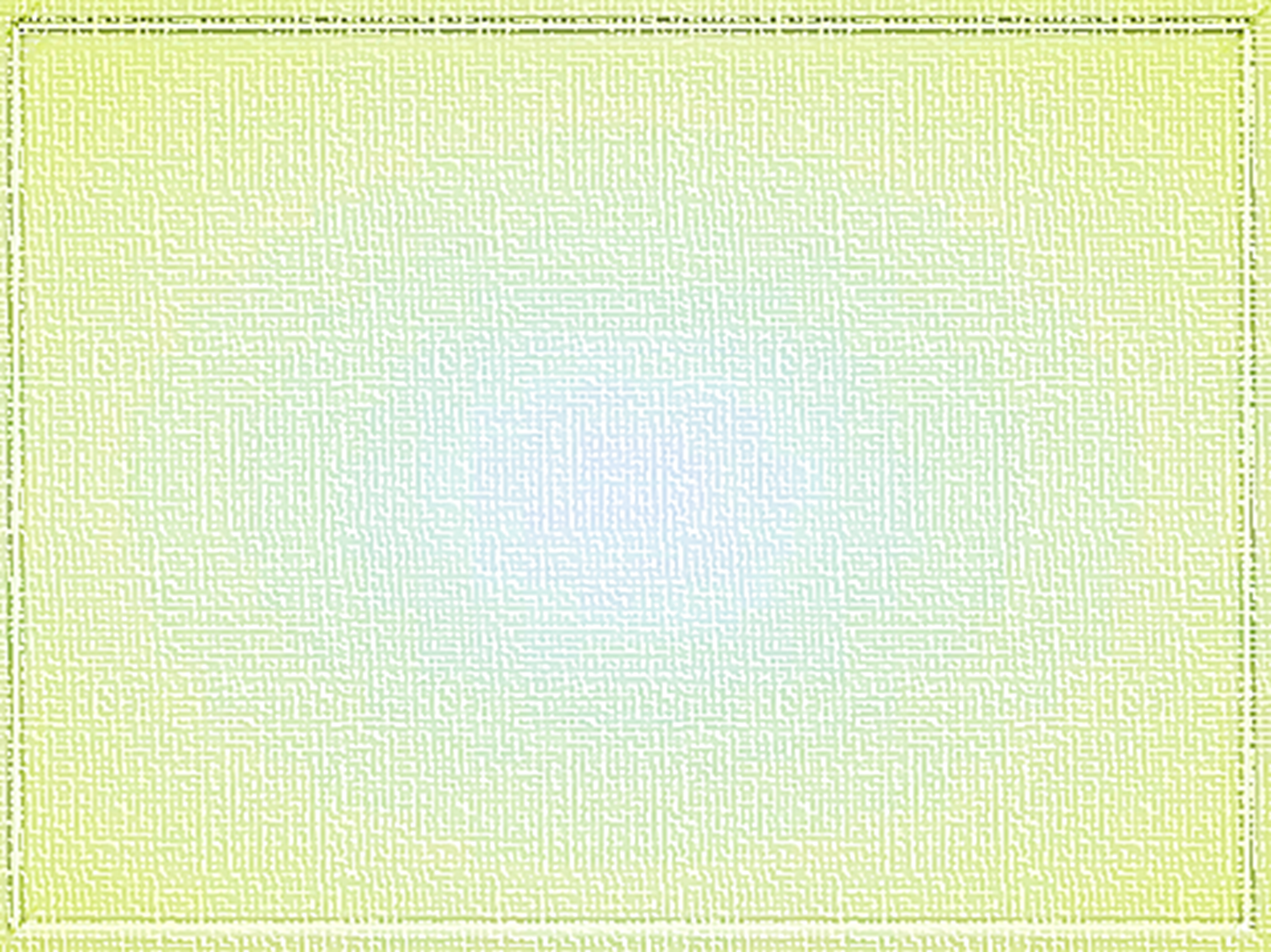 Литература
Киселев Г.М.Информационные технологии в педагогическом образовании: Учебник для бакалавров.
Воронкова О. Б. Информационные технологии в образовании. Интерактивные методы.
Т. С. Комарова, А. В. Туликов, И. И. Комарова Информационно-коммуникационные технологии в дошкольном образовании.
К.Ю. Белая Инновационная деятельность в ДОУ. Методическое пособие.
 Бент Б. Андерсен, Катя ван ден Бринк Мультимедиа в образовании.
Башмаков А.И. Принципы и технологические основы создания открытых образовательных сред.
Норенков И.П., Зимин А.М. Информационные технологии в образовании.
Интернет-ресурсы
Сайт ГОУ ДПО Нижегородский институт развития образования http://www.niro.nnov.ru/
Учебно-методический портал http://www.uchmet.ru
Учебно-методический кабинет  http://ped-kopilka.ru/
Социальная сеть работников образования  «Наша сеть» http://nsportal.ru
Международный образовательный портал МААМ.ру  http://www.maaam.ru
Портал информационной поддержки специалистов дошкольных учреждений «Ресурсы образования» http://www.resobr.ru/
Дистанционный образовательный портал «Продлёнка» http://www.prodlenka.org/